WELCOME!
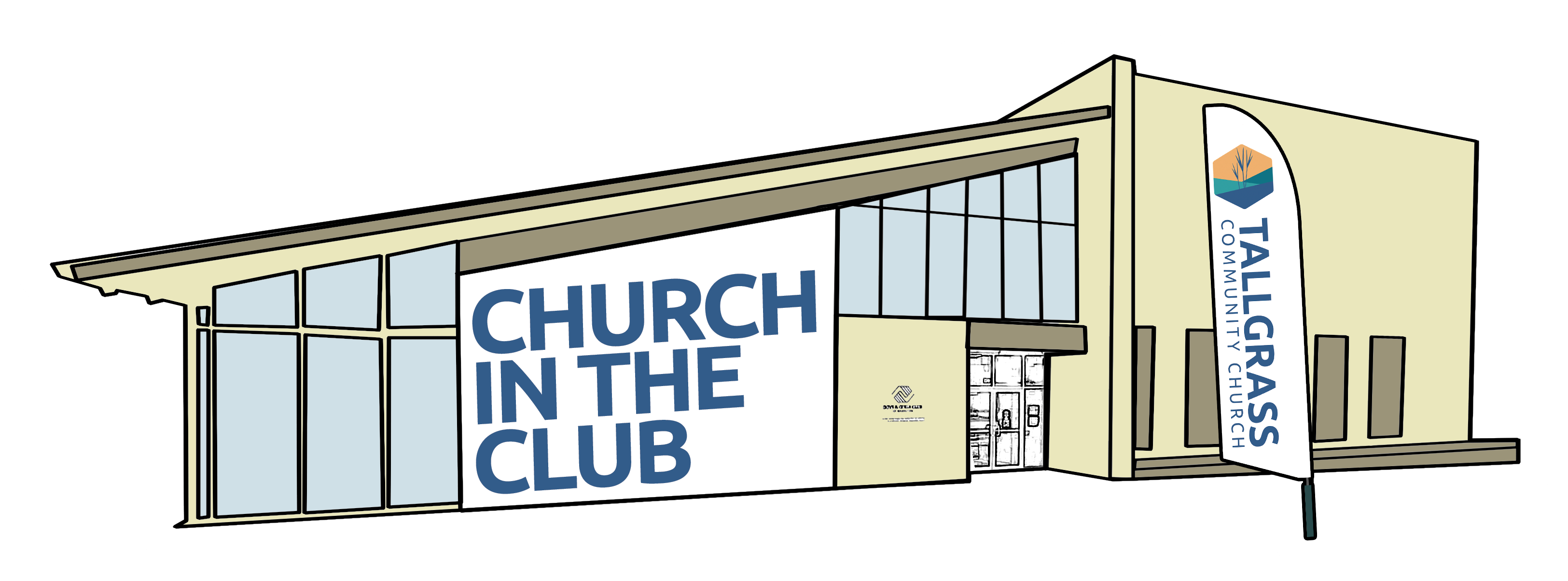 WELCOME TO TALLGRASS CHURCH’S CENTRAL GATHERING IN BOYS & GIRLS CLUB!
WHAT’S YOUR 2021 WOTY?
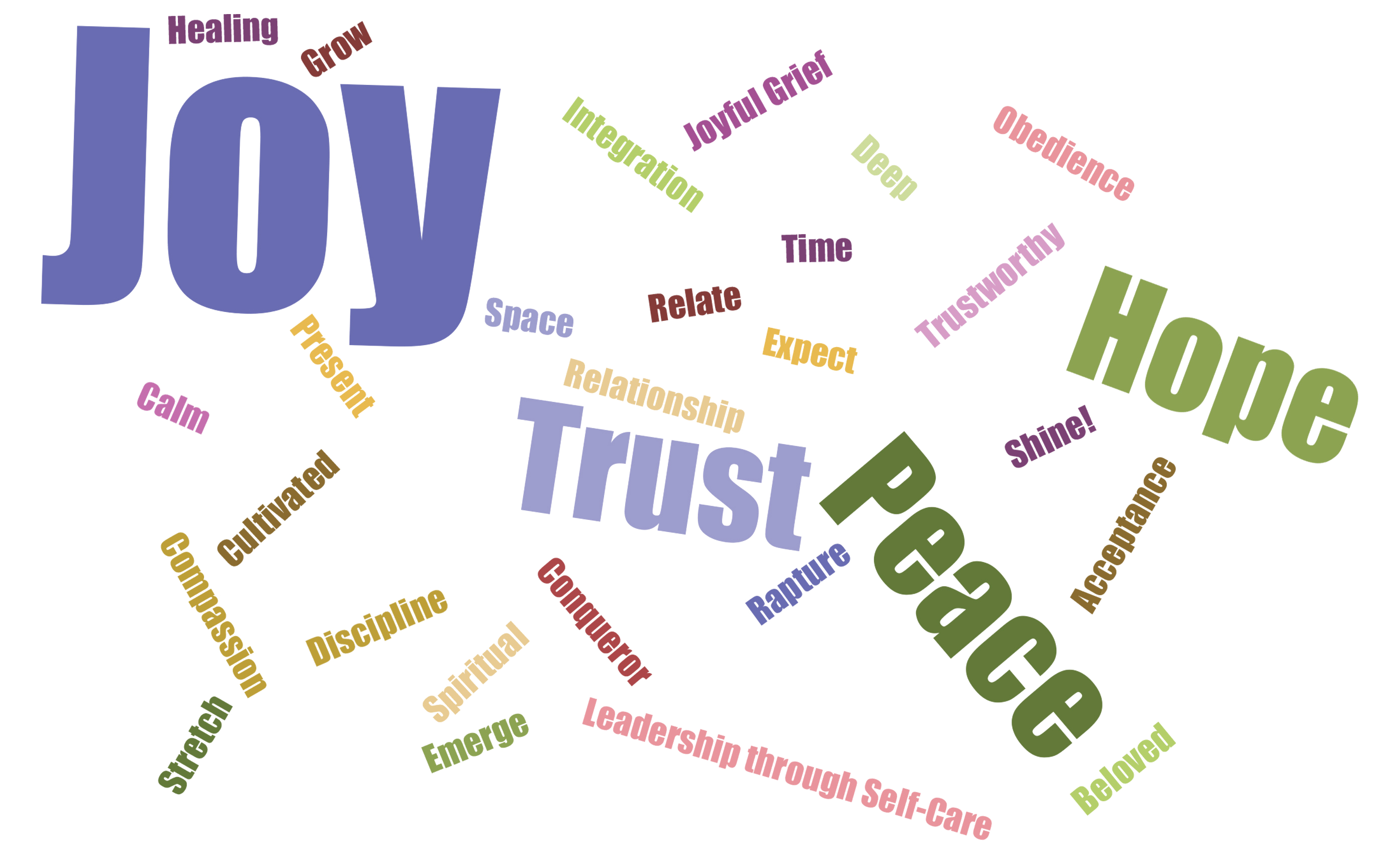 Here’s our current Tallgrass 2021 WOTY word cloud! Share yours at tallgrass.church/woty
STARTING FEBRUARY 11
A FREE ZOOM EQUIPPING COURSE FOR ALL TALLGRASS ADULTSFROM PURE DESIRE MINISTRIES
GRAB A BOOK AND GUIDE ON THE RESOURCE TABLE
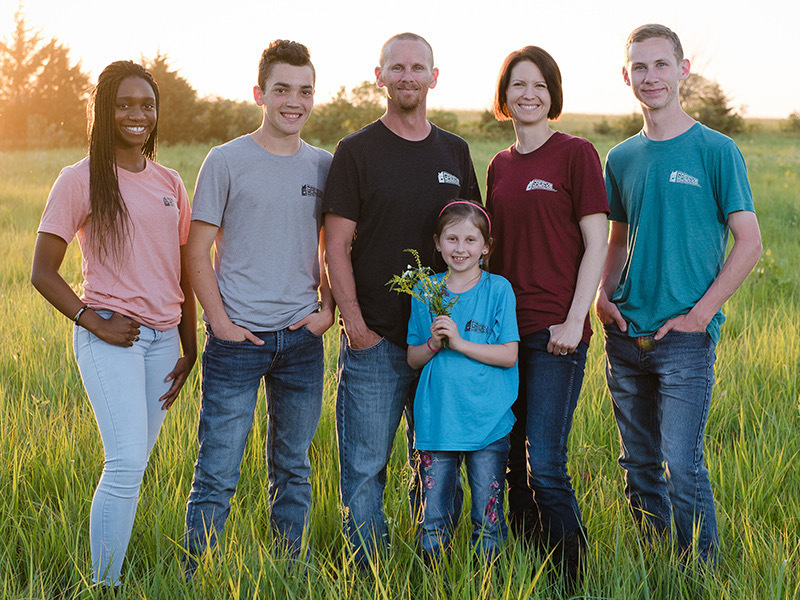 Ricky Greeve and family
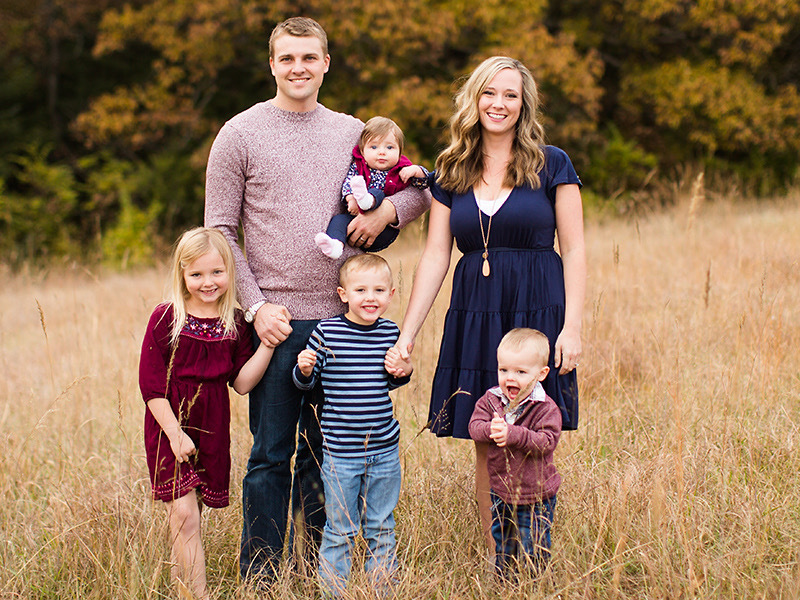 David Renberg and family
TALLGRASS LEADERSHIP
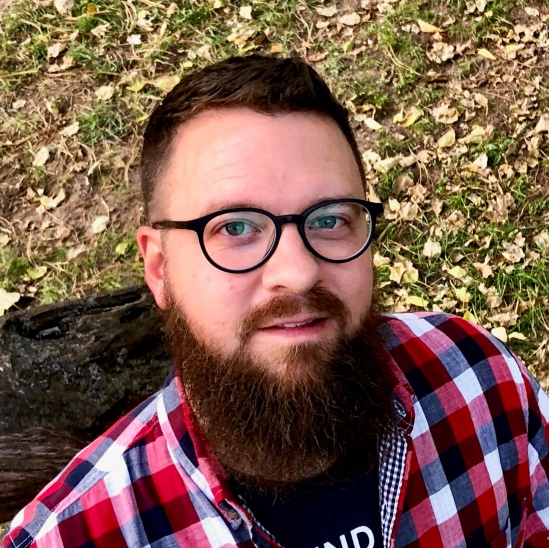 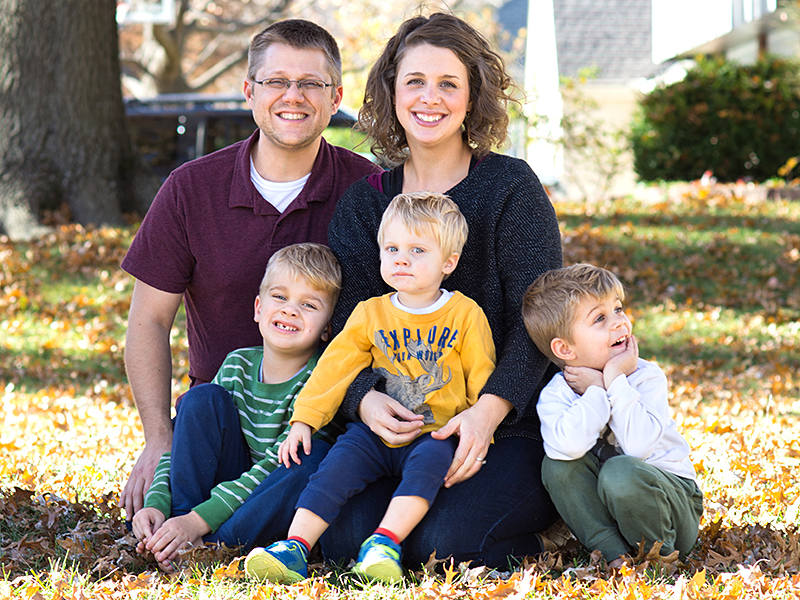 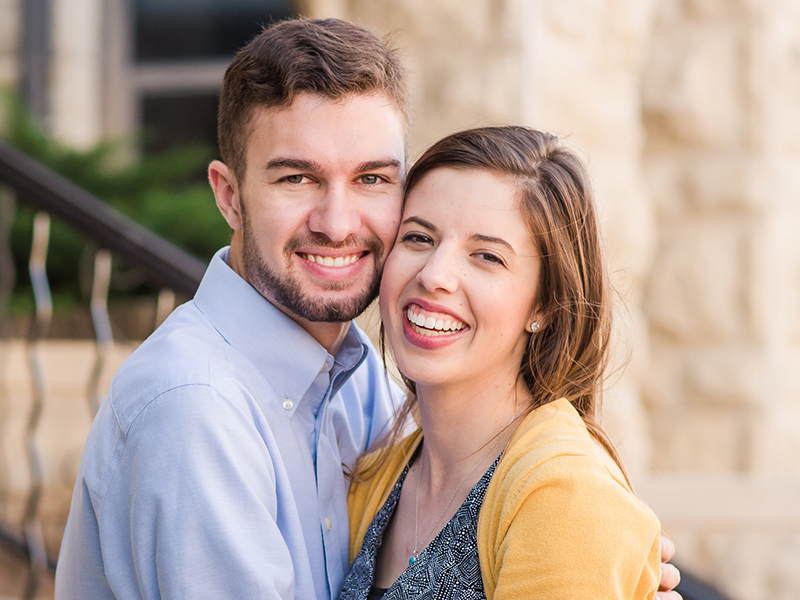 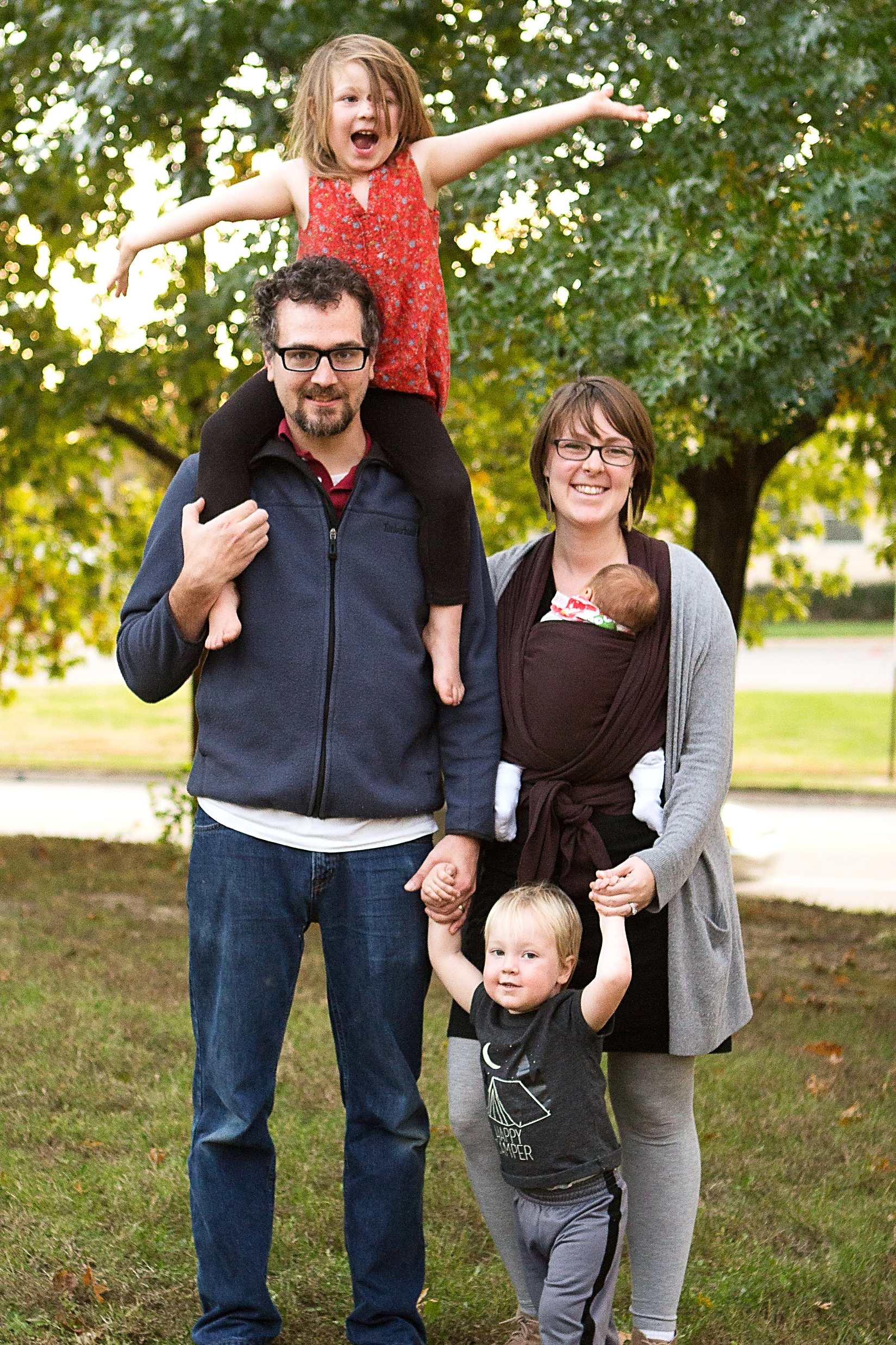 Ben DeaverLead Pastor, Elder
ELISHA HILLEGEISTSprouts Coordinator, Elder
Dilan oglesbyYouth Pastor
Dave GeldartAssociate Pastor, Elder
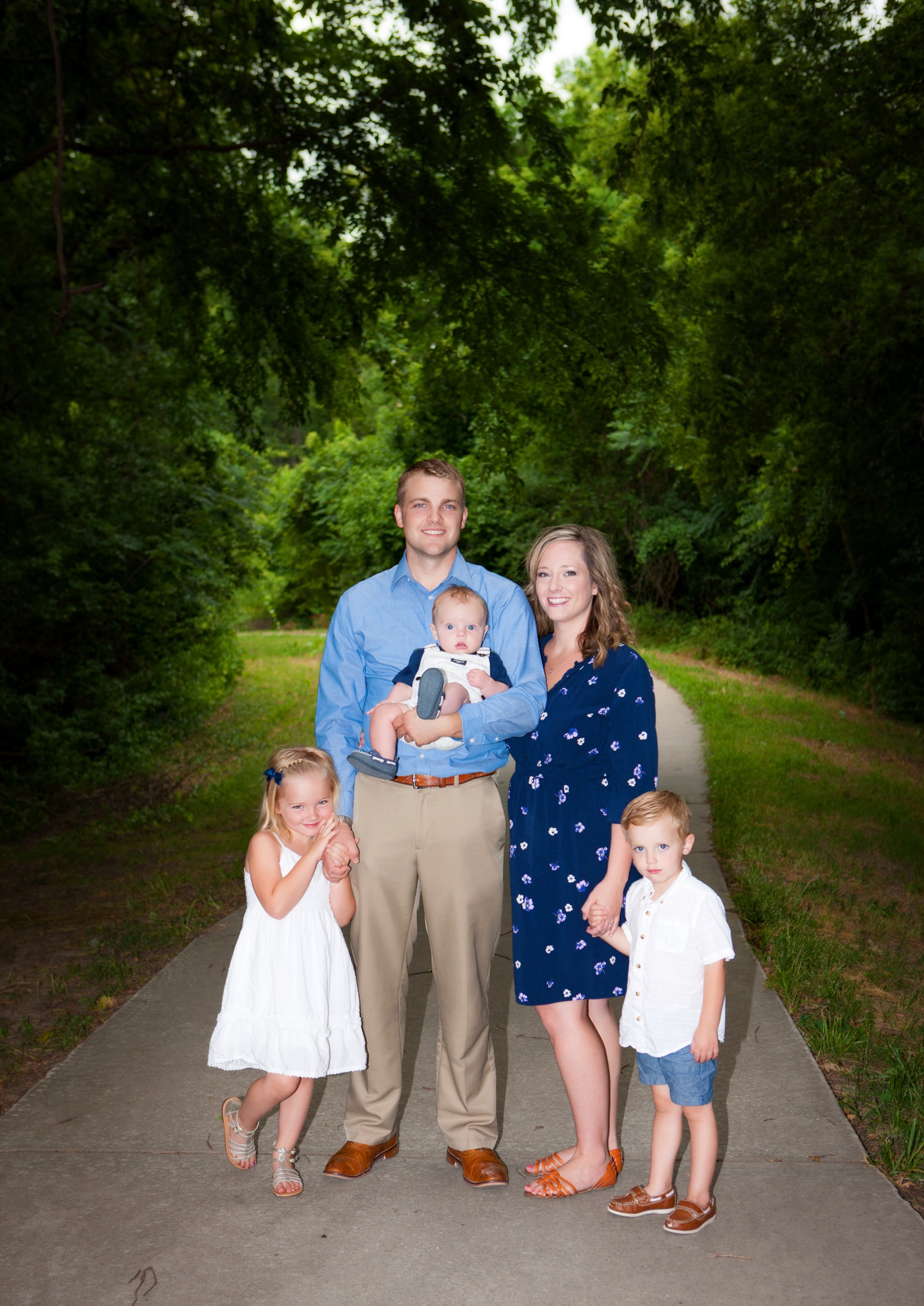 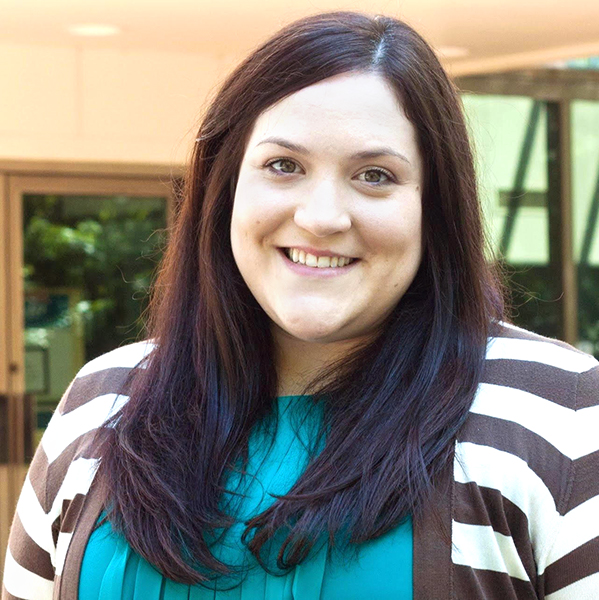 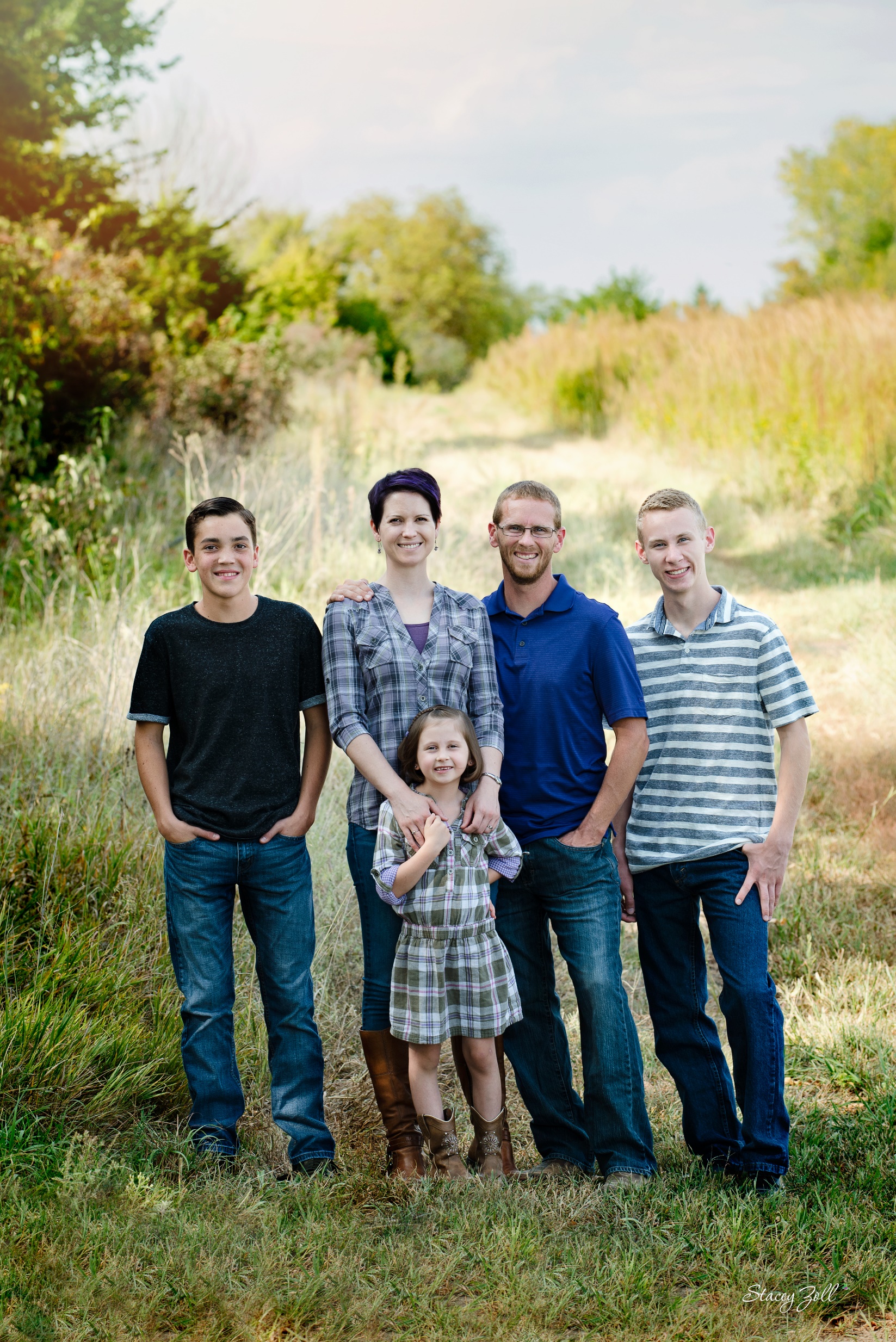 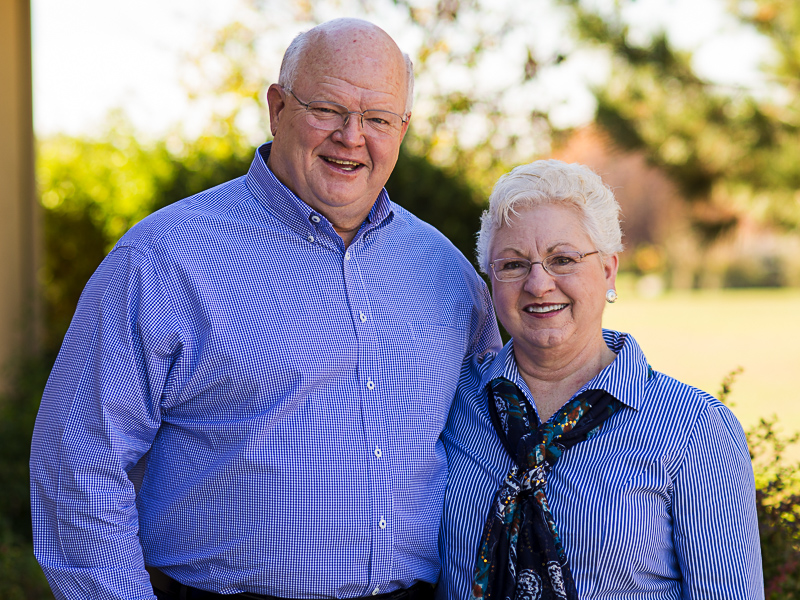 RON GOODMANElder
DAVID RENBERGElder
EDIE DOANEWomen’s Ministry
RICKY GREEVE
Elder
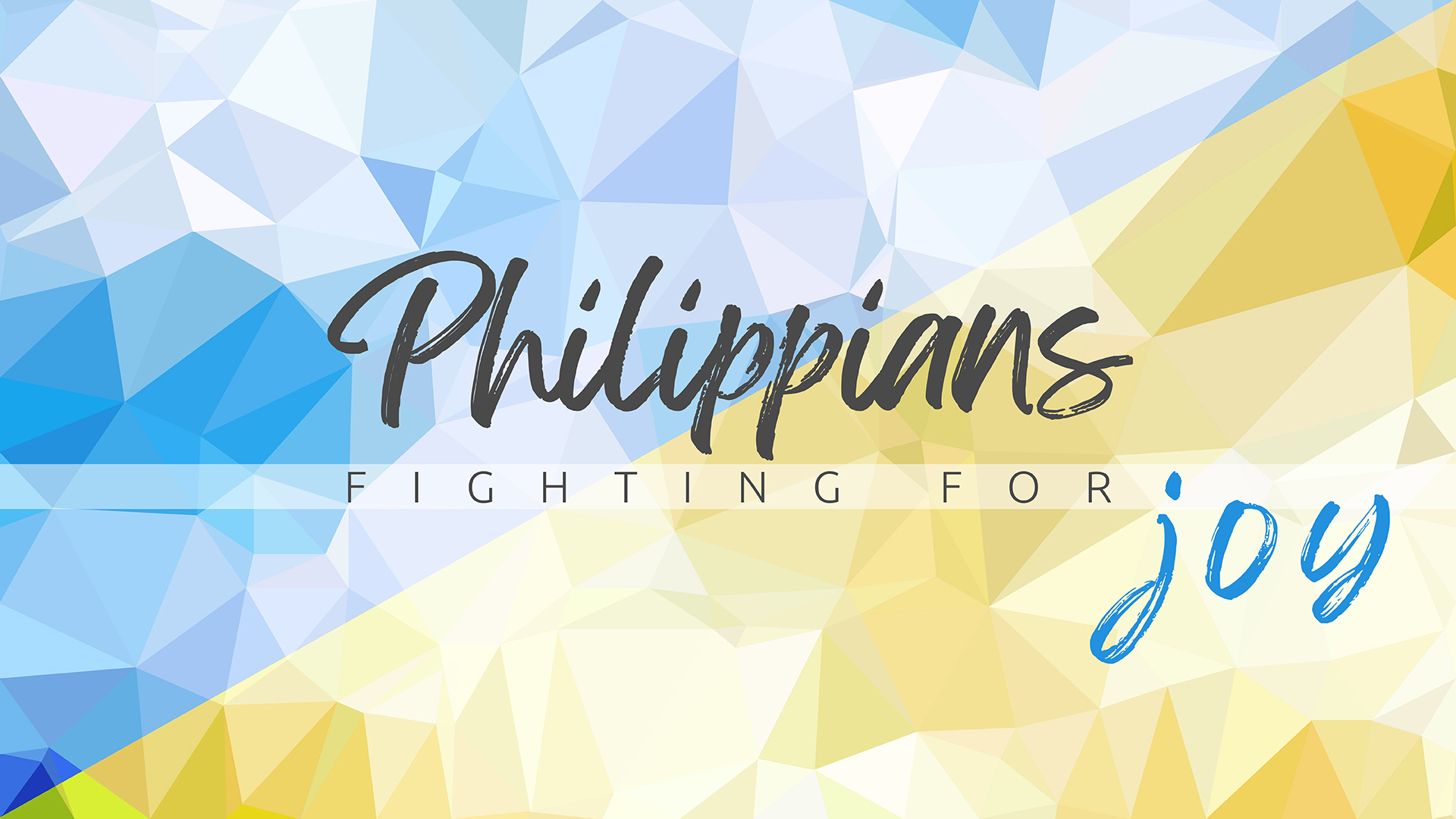 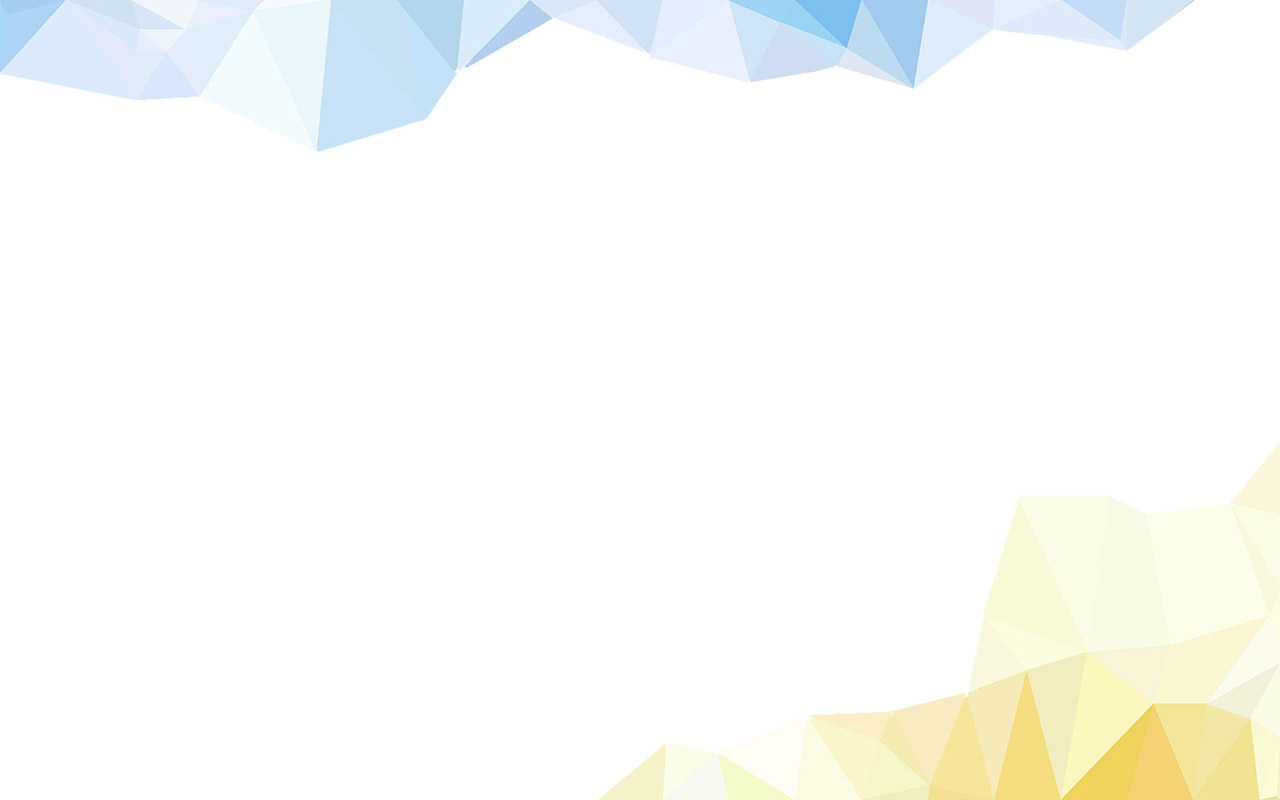 ENCOUNTERING 3 KINDS OF DOUBT
Intellectual Doubt
Emotional Doubt
Volitional Doubt
ENCOUNTERING 3 KINDS OF DOUBT
Intellectual Doubt
Emotional Doubt
Volitional Doubt
Modern “Faith” = belief despite evidence “Take a blind leap of faith.”

Biblical Faith = reasoned response based on evidence “Take a step of faith where the evidence leads.”
RELATIONAL HARMONY
1 Therefore, my brothers and sisters, whom I love and long for, my joy and crown, stand firm thus in the Lord, my beloved. 2 I entreat Euodia and I entreat Syntyche to agree in the Lord. 3 Yes, I ask you also, true companion, help these women, who have labored side by side with me in the gospel together with Clement and the rest of my fellow workers, whose names are in the book of life.
Philippians 4:1-3
RELATIONAL HARMONY
1 Therefore, my brothers and sisters, whom I love and long for, my joy and crown, stand firm thus in the Lord, my beloved. 2 I entreat Euodia and I entreat Syntyche to live in harmony in the Lord. 3 Yes, I ask you also, true companion, help these women, who have labored side by side with me in the gospel together with Clement and the rest of my fellow workers, whose names are in the book of life.
Philippians 4:1-3
RELATIONAL HARMONY
1 Therefore, my brothers and sisters, whom I love and long for, my joy and crown, stand firm thus in the Lord, my beloved. 2 I entreat Euodia and I entreat Syntyche to live in harmony in the Lord. 3 Yes, I ask you also, true companion, help these women, who have labored side by side with me in the gospel together with Clement and the rest of my fellow workers, whose names are in the book of life.
Philippians 4:1-3
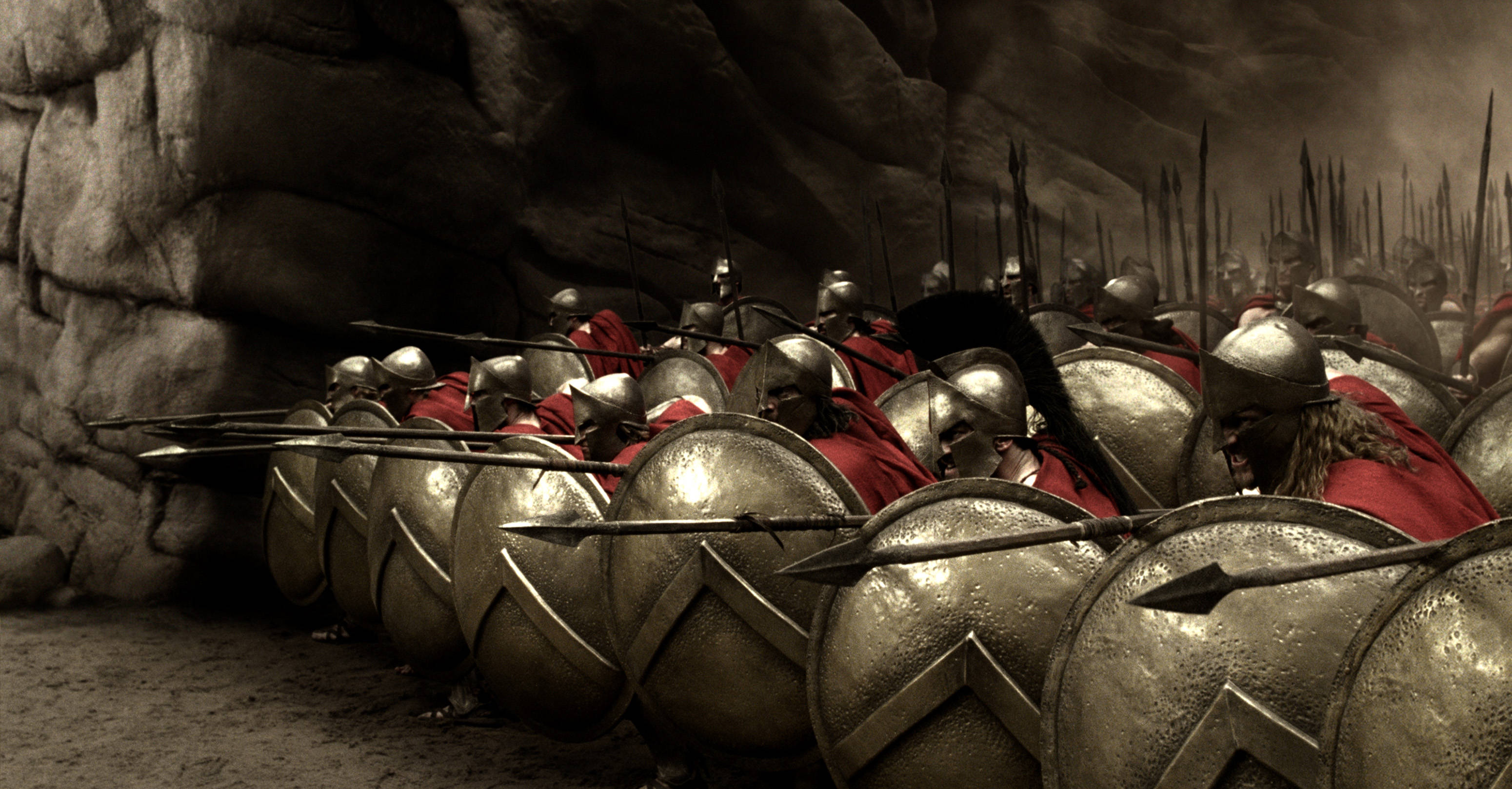 THE PHALANX
HOMEWORK:
First, who do you need to seek relational harmony with? And what’s the first step you’ll take today?
HOMEWORK:
First, who do you need to seek relational harmony with? And what’s the first step you’ll take today?

Four Steps towards Relational Harmony:
Glorify God
Get the log out
Gently restore
Go and be reconciled
From A Peacemaker’s Checklist, Appendix A in “The Peacemaker” by Ken Sande
HOMEWORK:
Glorify God: How can I please and honor the Lord in this situation?
From A Peacemaker’s Checklist, Appendix A in “The Peacemaker” by Ken Sande
HOMEWORK:
Glorify God: How can I please and honor the Lord in this situation? 
Get the log out of your eye: How can I show Jesus’ work in me by taking responsibility for my contribution to this conflict?
From A Peacemaker’s Checklist, Appendix A in “The Peacemaker” by Ken Sande
HOMEWORK:
Glorify God: How can I please and honor the Lord in this situation? 
Get the log out of your eye: How can I show Jesus’ work in me by taking responsibility for my contribution to this conflict?
Gently restore: How can I lovingly serve others by helping them take responsibility for their contribution to this conflict?
From A Peacemaker’s Checklist, Appendix A in “The Peacemaker” by Ken Sande
HOMEWORK:
Glorify God: How can I please and honor the Lord in this situation? 
Get the log out of your eye: How can I show Jesus’ work in me by taking responsibility for my contribution to this conflict?
Gently restore: How can I lovingly serve others by helping them take responsibility for their contribution to this conflict?
Go and be reconciled: How can I demonstrate forgiveness of God and encourage a reasonable solution to this conflict?
From A Peacemaker’s Checklist, Appendix A in “The Peacemaker” by Ken Sande
HOMEWORK:
First, who do you need to seek relational harmony with? And what’s the first step you’ll take today?
HOMEWORK:
First, who do you need to seek relational harmony with? And what’s the first step you’ll take today?
Second, what will you surrender to the King this morning?
HOMEWORK:
First, who do you need to seek relational harmony with? And what’s the first step you’ll take today?
Second, what will you surrender to the King this morning?
I Surrender…
I Surrender…
The Lord’s Supper
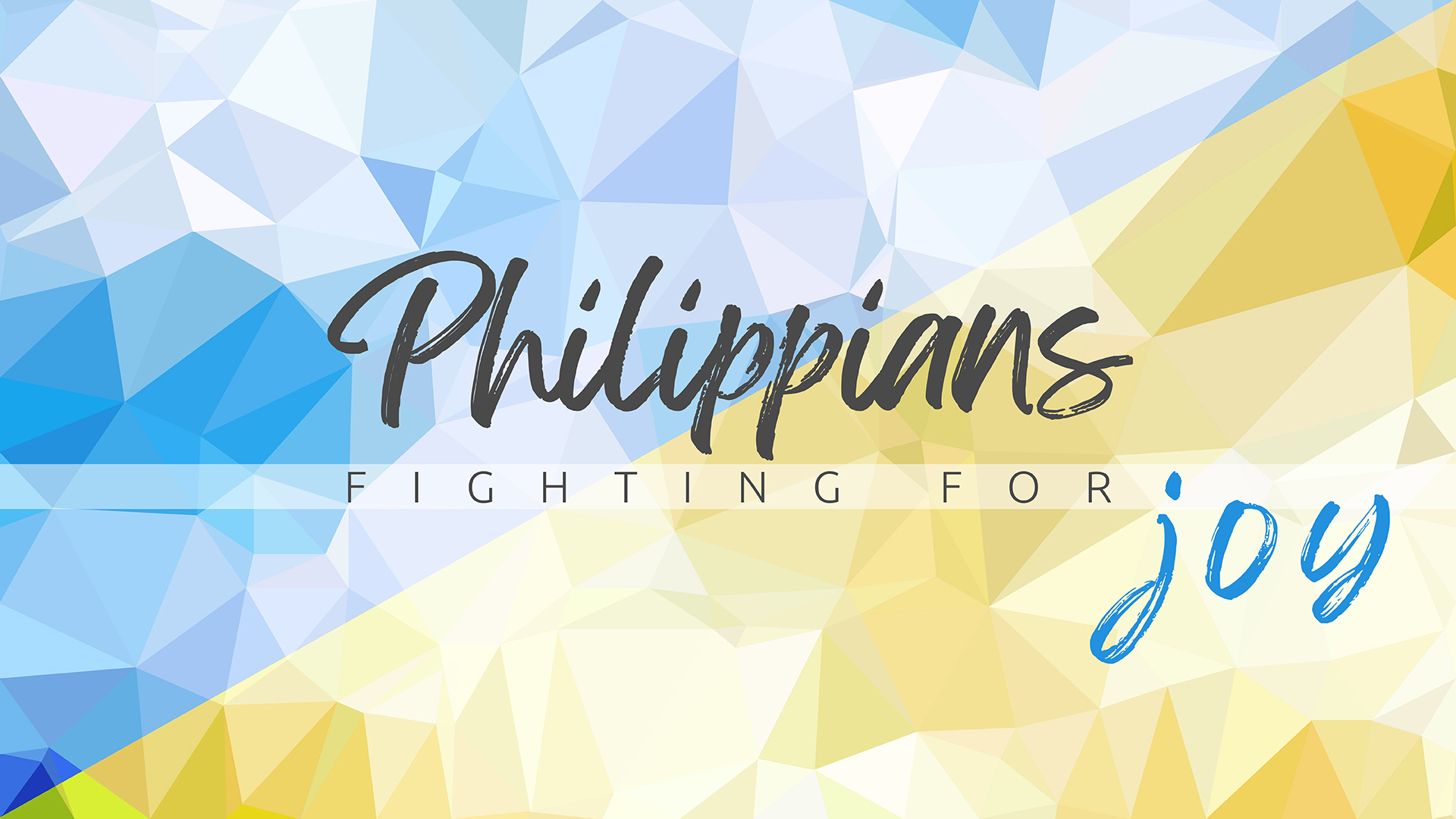 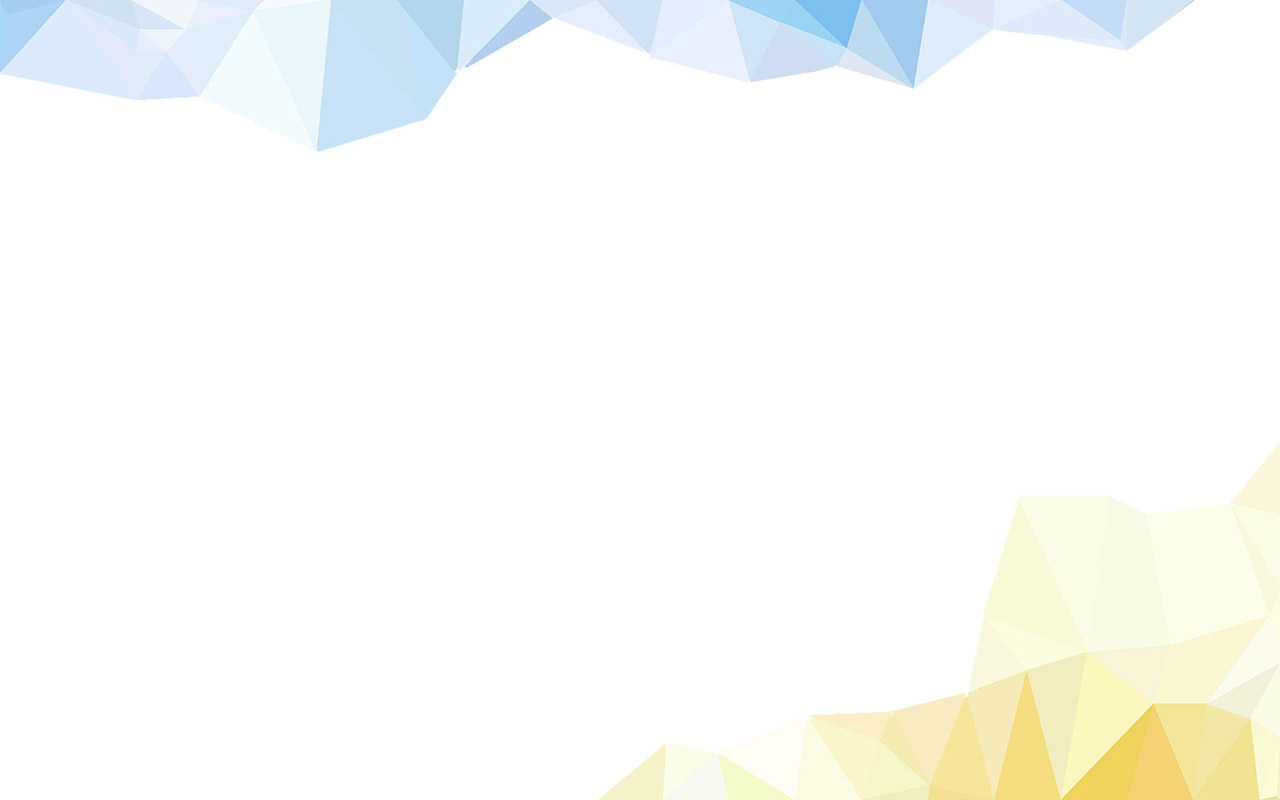